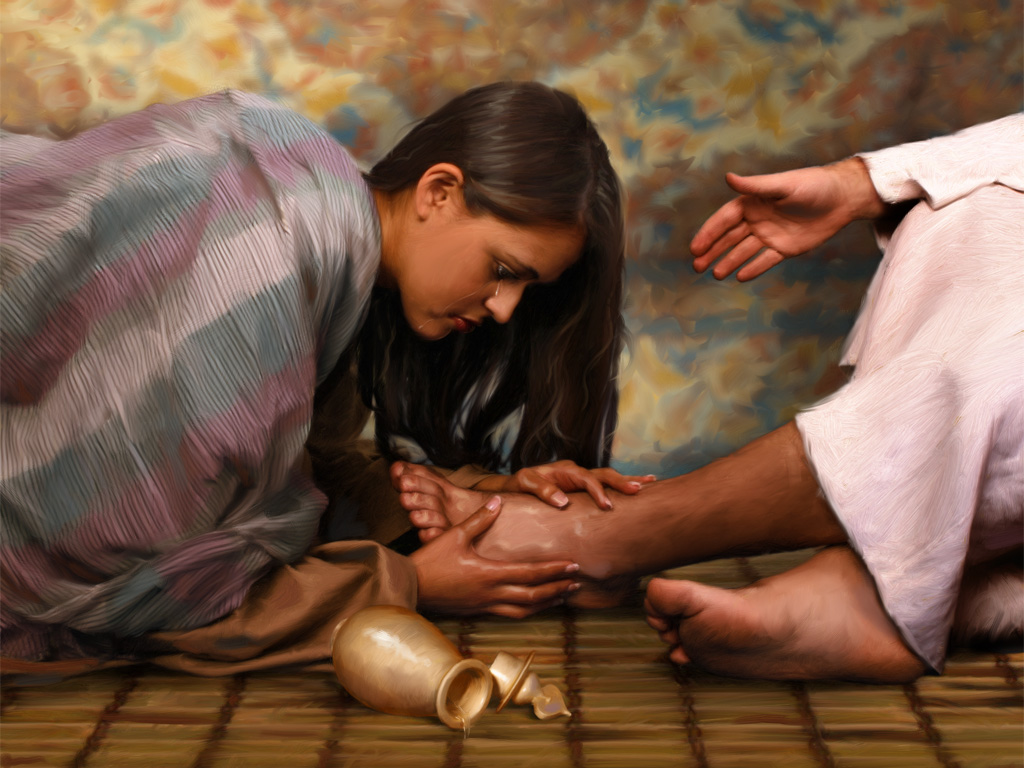 ‘What kind of woman is this?’
Luke 7:36-50 
Sunday 22nd March 2020
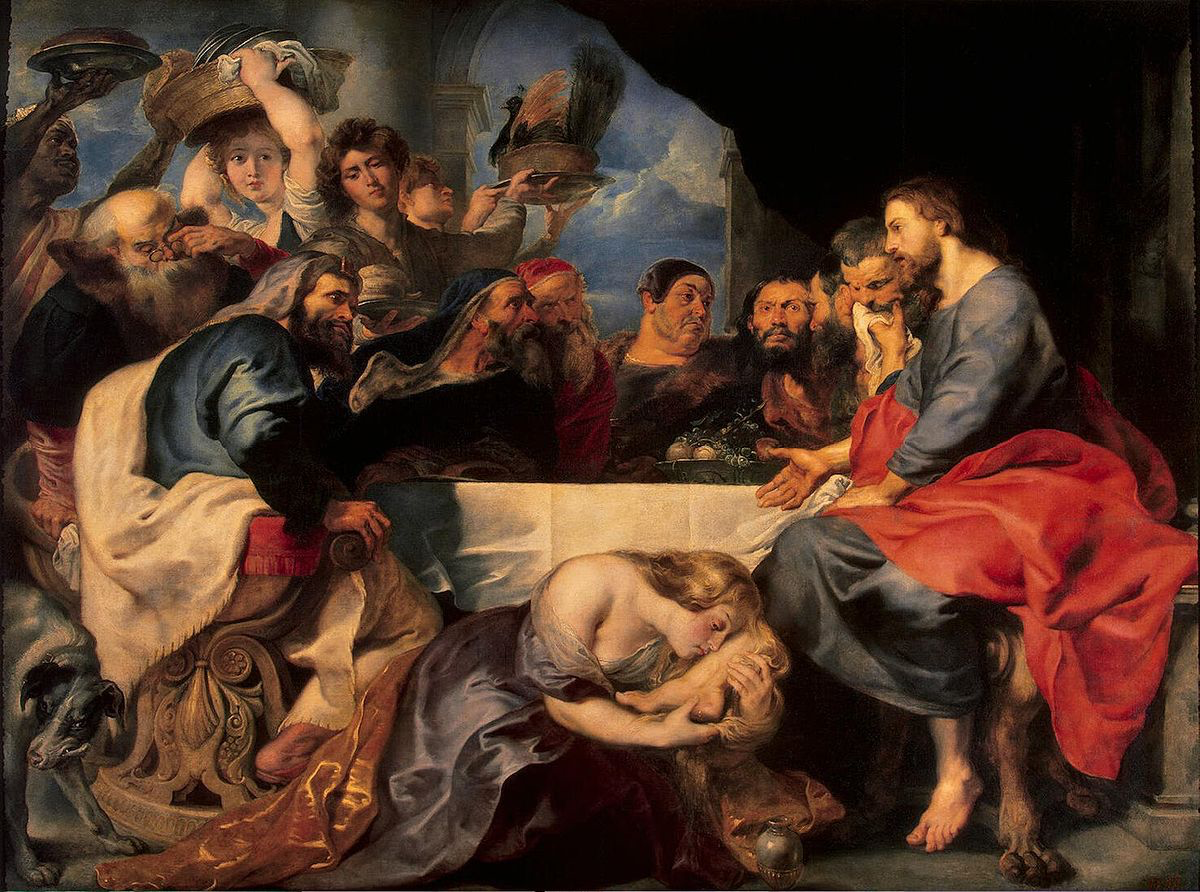 Peter Paul Rubens1618 AD
Drama with 3 key people
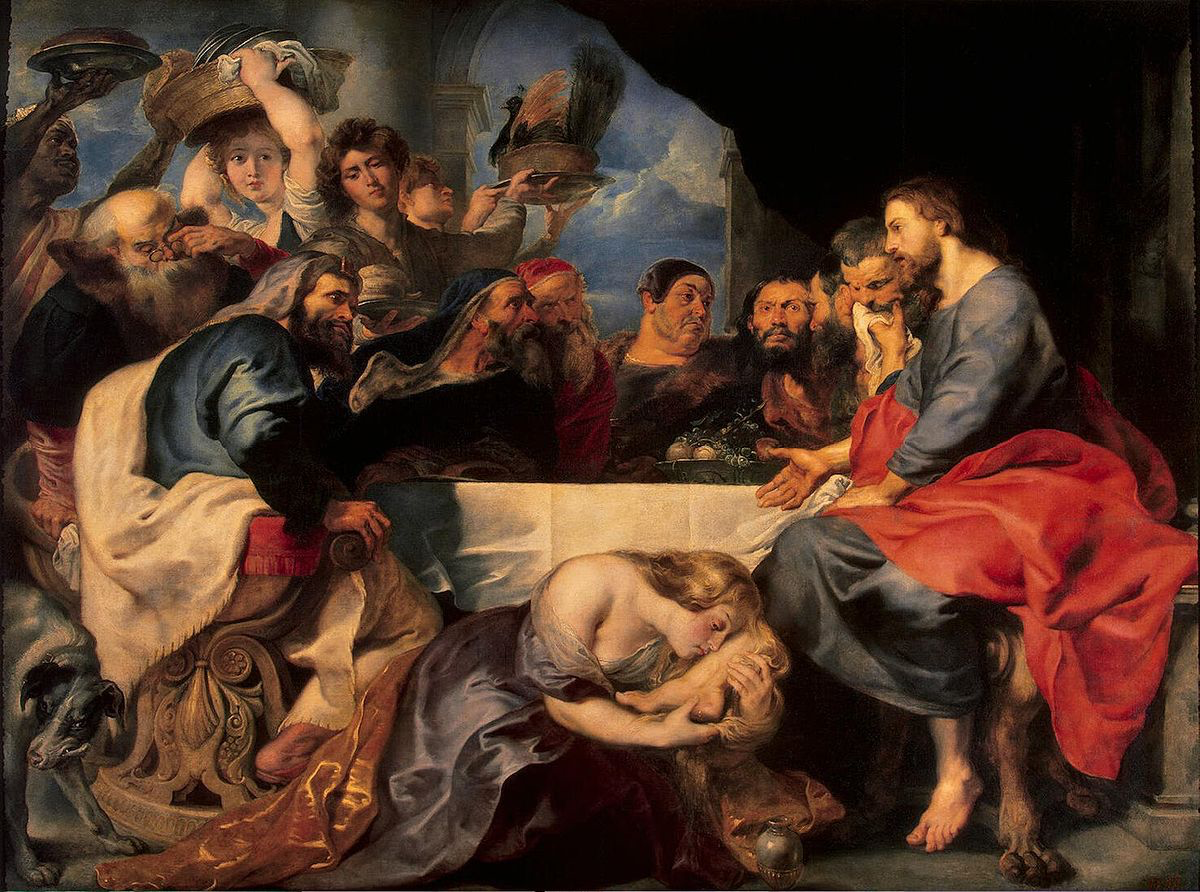 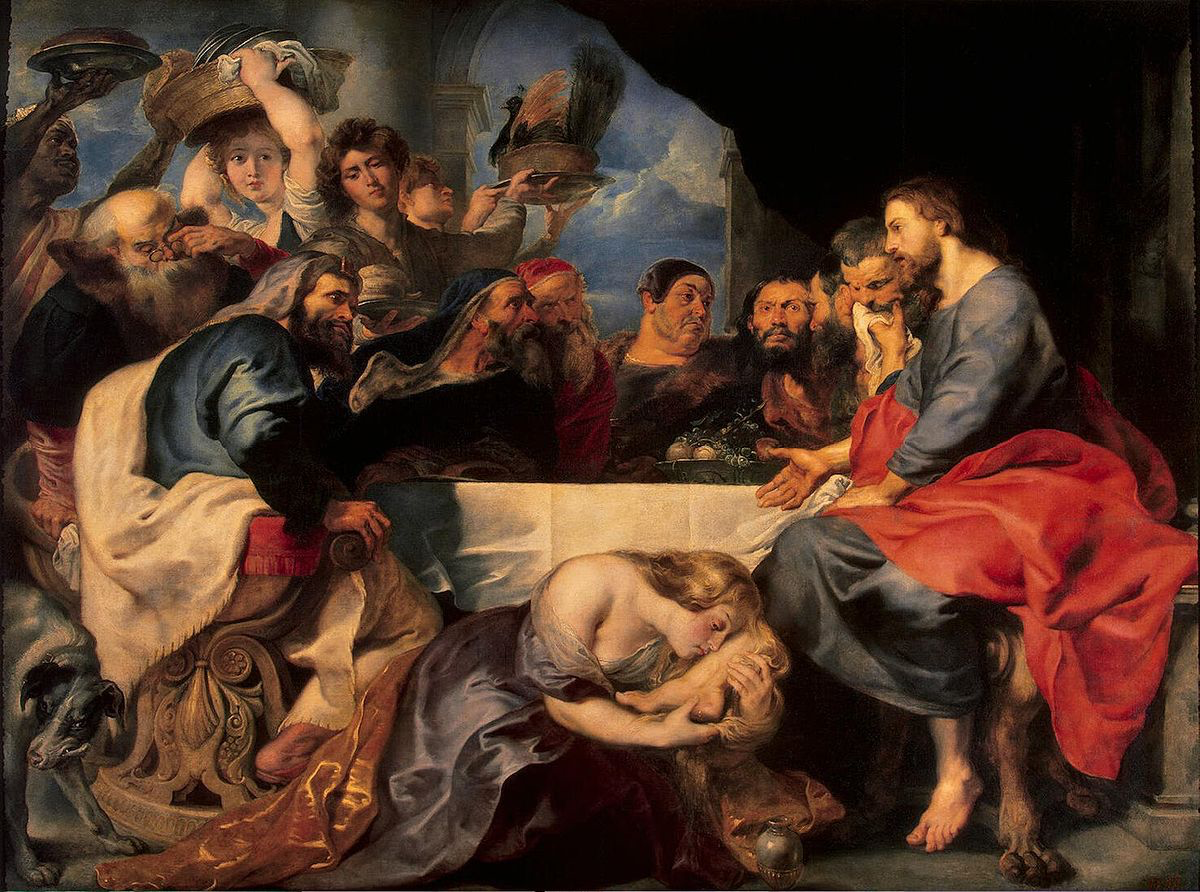 Simon the Pharisee
Jesus
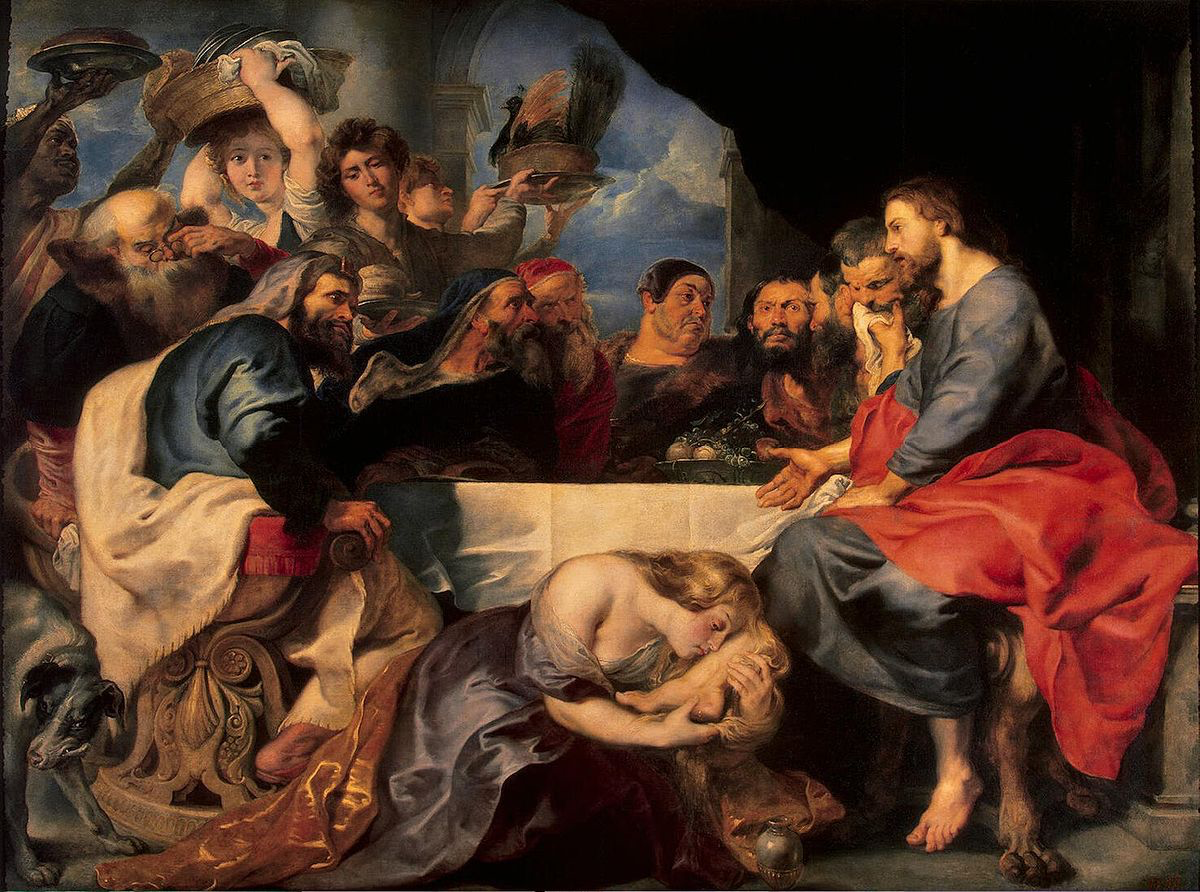 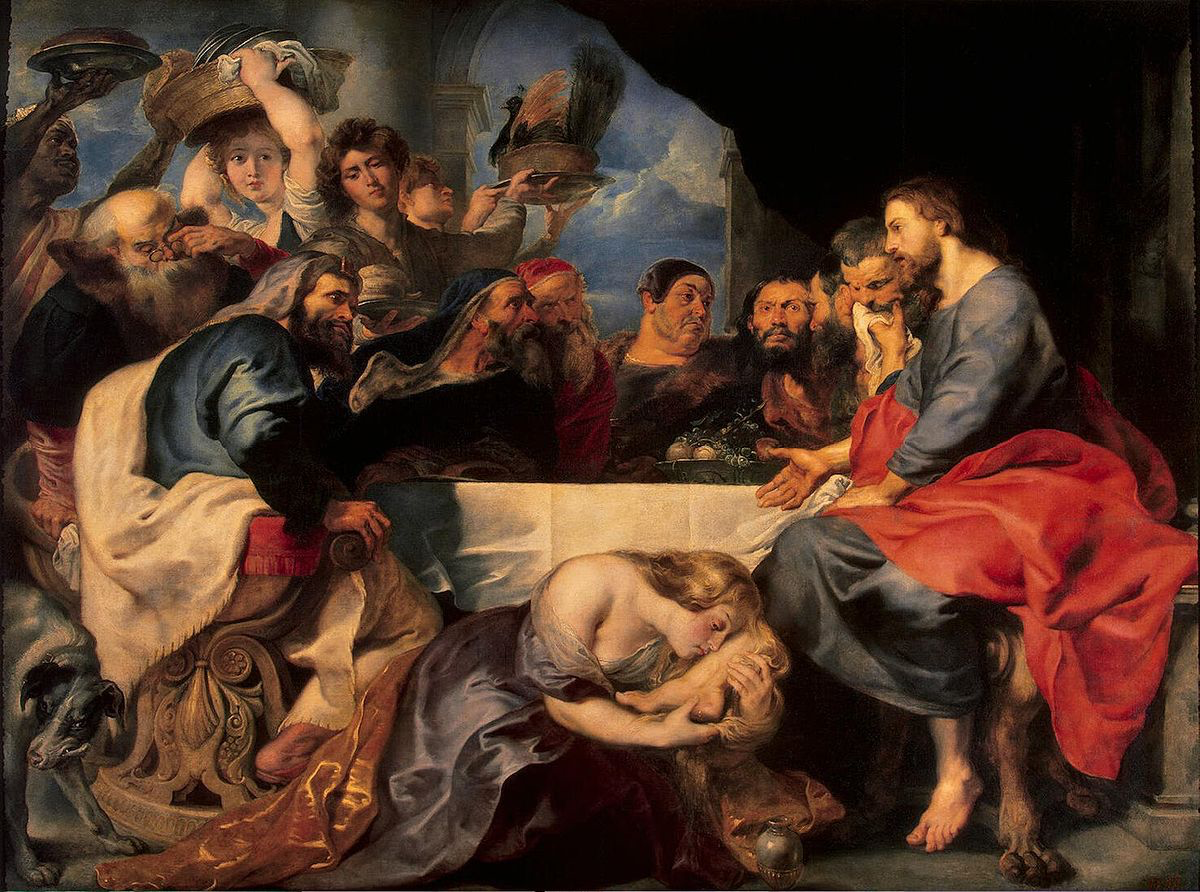 The un-named ‘sinful’ woman
ScandalousExtravagantWonderfulLoveOnly one person mattered to this woman
‘Which one loved him more?’
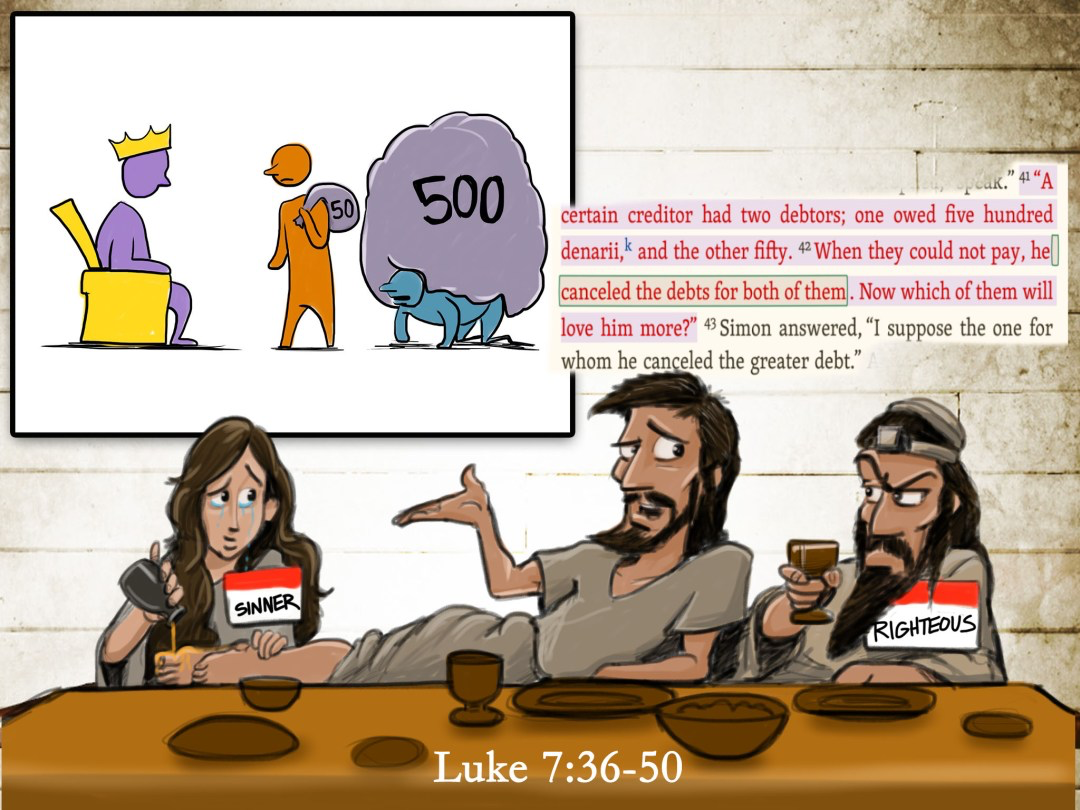 Jesus speaks to a man who thinks he is pretty good while a women who knows she is pretty bad listens in
What kind of man is Simon?
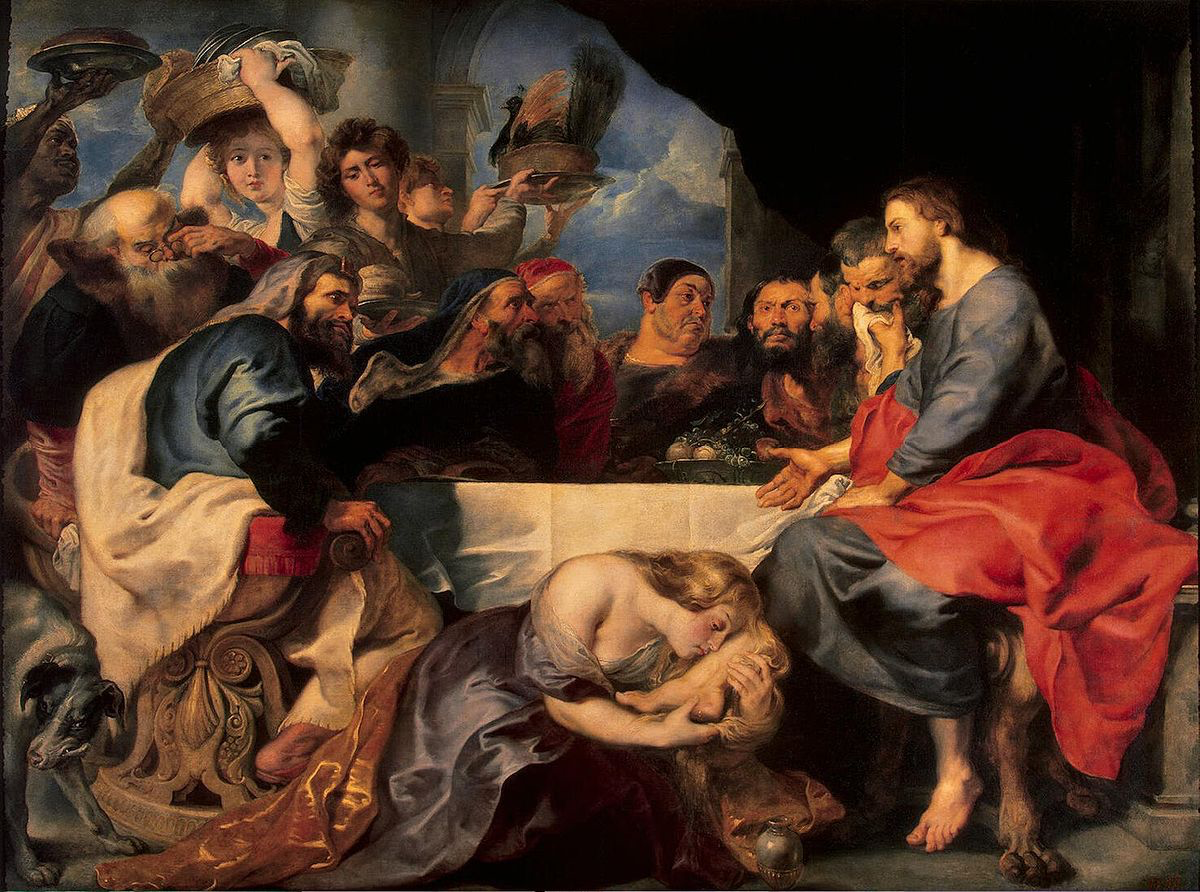 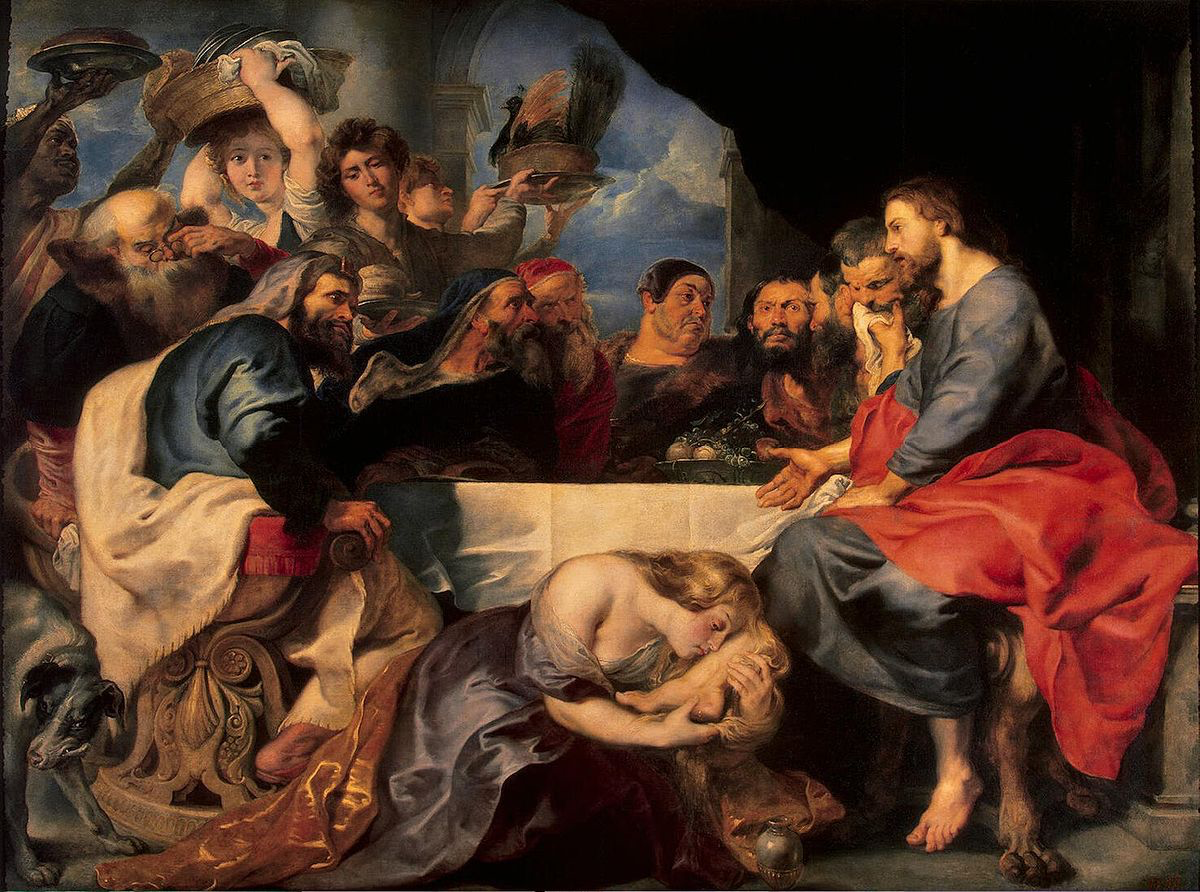 Simon the Pharisee
Jesus
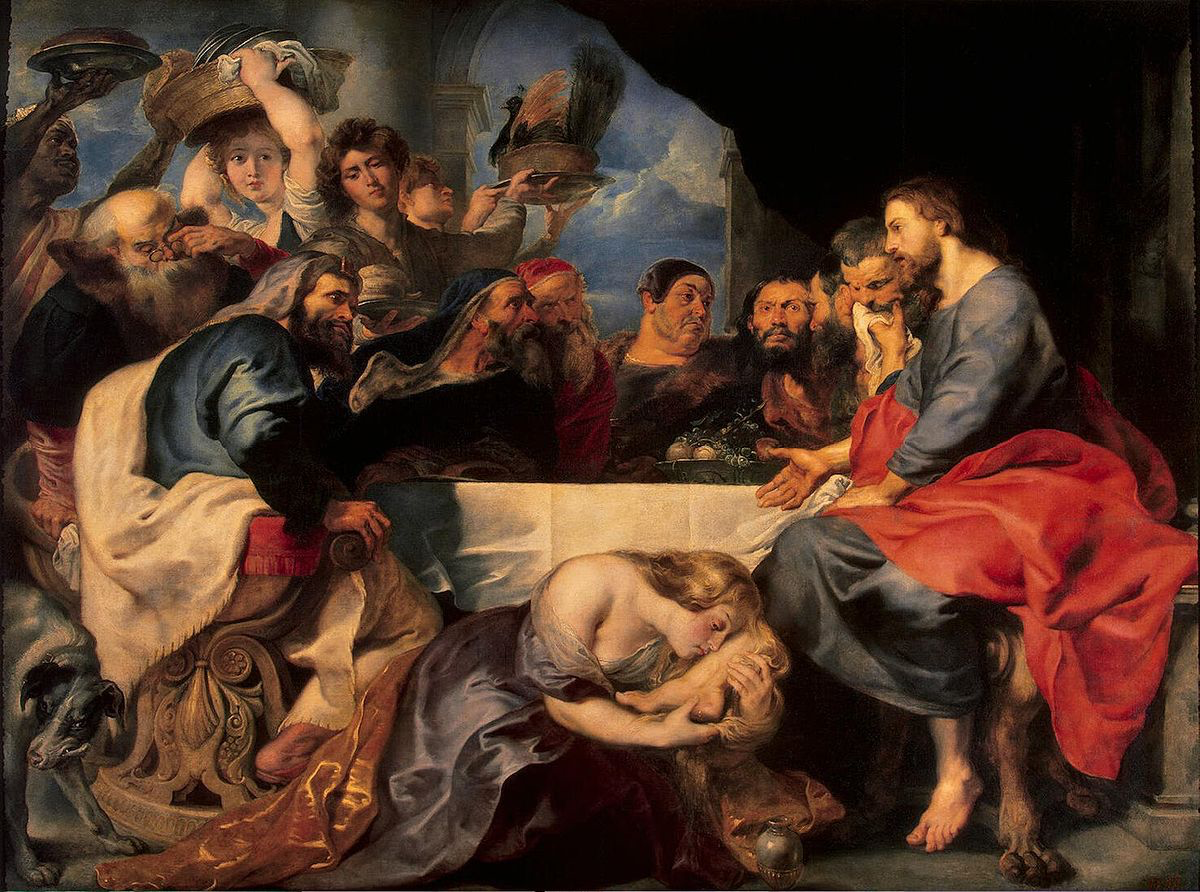 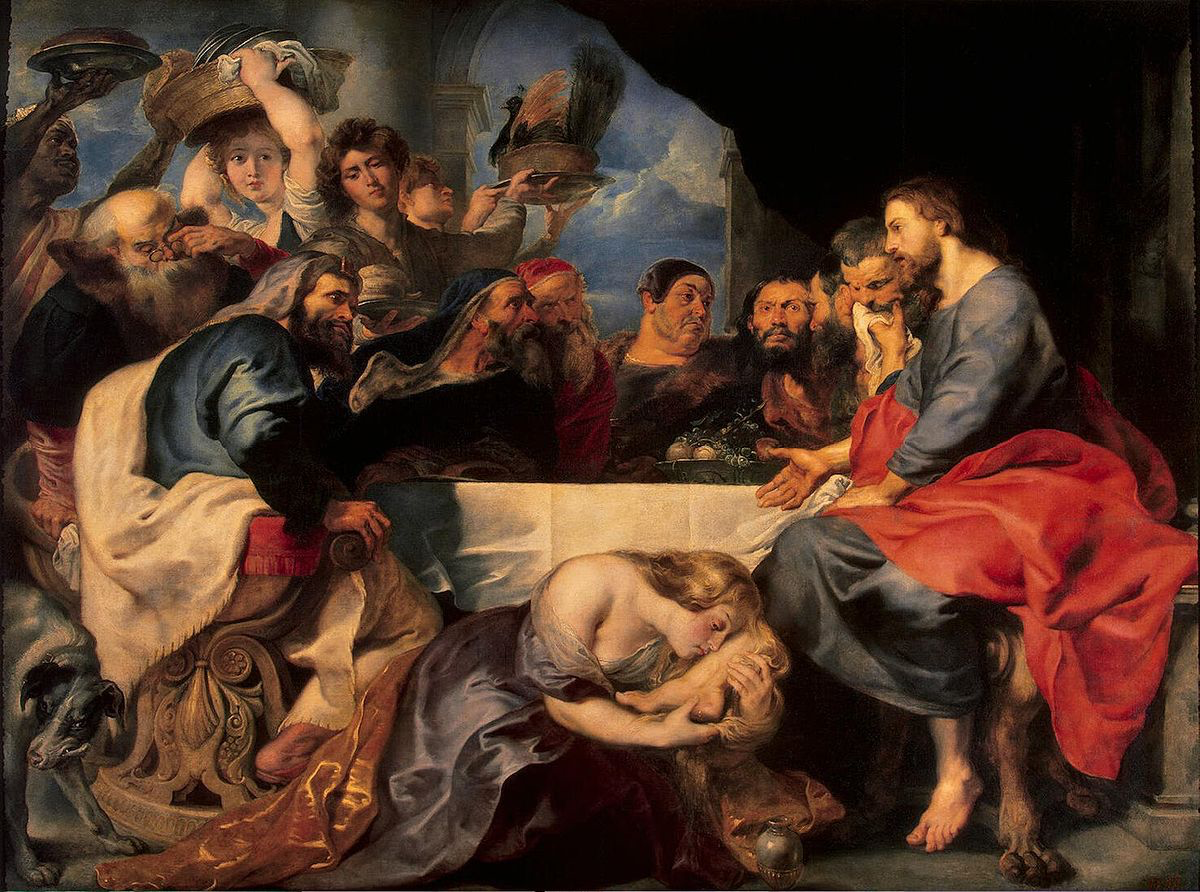 The un-named ‘sinful’ woman
What the biggest problem facing humankind?
Covid-19 and coronavirus?
Climate Change & Global Warming?
Poverty and lack of opportunity?
Death?

Sin, and our need for forgiveness
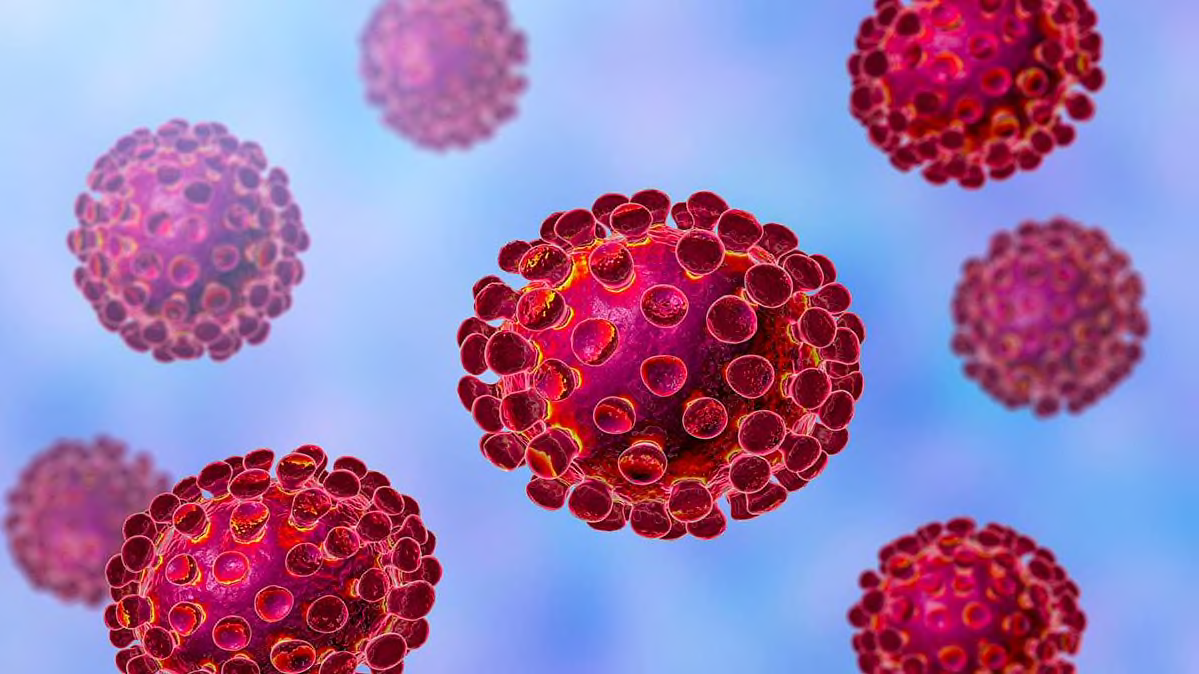 Forgiveness of sinsCore of the good news of Jesus worldwide rescue plan
Matt 26:28

Luke 24:46-47

Acts 10:43
Ephes 1:7

Coloss 1:14-15

1 John 1:9 

Luke 11:4
Luke 5:24
This is my blood of the covenant, which is poured out for many for the forgiveness of sins.

Jesus told them, “This is what is written: The Messiah will suffer and rise from the dead on the third day, and repentance for the forgiveness of sins will be preached in his name to all nations.

Everyone who believes in him receives forgiveness of sins through his name.

In him we have redemption through his blood, the forgiveness of sins, in accordance with the riches of God’s grace.

He has rescued us from the dominion of darkness and brought us into the kingdom of the Son he loves, in whom we have redemption, the forgiveness of sins.

If we confess our sins, he is faithful and just and will forgive us our sins and purify us from all unrighteousness. 

Forgive us our sins, as we also forgive those who sin against us.

The Son of Man has authority on earth to forgive sins
‘What kind of woman is this?’
This woman is a faithful, forgiven woman at peace with God, herself and others.

Jesus said:-
Your sins are forgiven
Your faith has saved you
Go in peace

How much do we love Jesus?
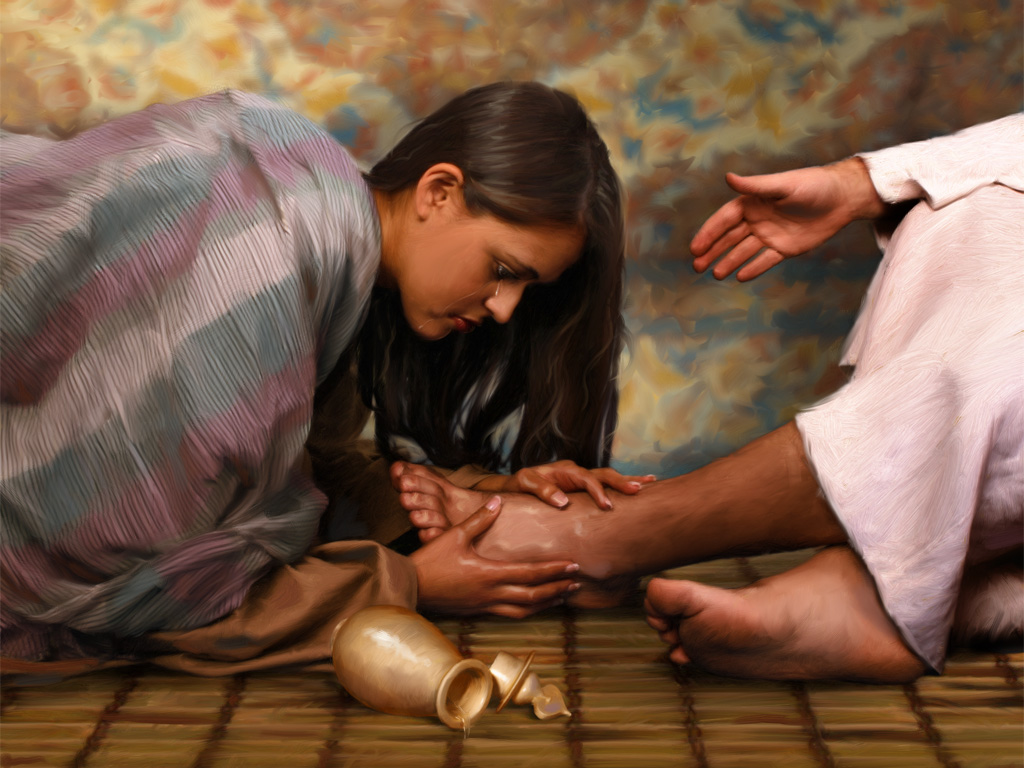